Prefazione
Ciao Caro Collega, 

Ho pensato di scrivere questo breve compendio per darti uno strumento facile e veloce per incominciare ad approcciare alla materia assicurativa legale ramo aziende.
Questo perché so esattamente, che la preoccupazione di tutti noi colleghi è quella di dare una copertura completa a tutti i rischi che le aziende nostre clienti corrono ogni giorno.

						Davide Franzini
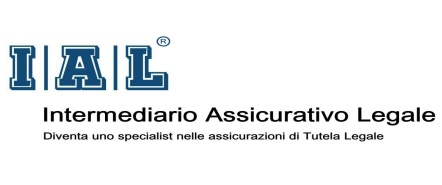 Indice
Il mercato della tutela legale
I numeri
Cosa è la polizza di TL
I servizi offerti
Domande Ispettive
Esempi di domande Ispettive
Soluzioni
Conclusione
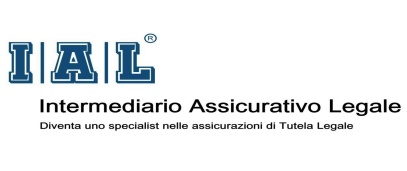 Il mercato della tutela legale
Il mercato italiano delle polizze di tutela legale ha mostrato una crescita costante negli ultimi anni. Le piccole e medie imprese (PMI) cercano sempre di proteggersi da possibili controversie legali legate all'attività aziendale.

L'evoluzione tecnologica sta giocando un ruolo significativo nello sviluppo delle polizze di tutela legale in Italia. Molte compagnie assicurative stanno investendo in piattaforme digitali, consentendo ai clienti di accedere più facilmente ai servizi legali e semplificando il processo di gestione delle richieste di assistenza legale.

Le compagnie assicurative stanno spesso collaborando con studi legali, per ampliare la gamma di servizi offerti attraverso le polizze di tutela legale, migliorando così l'attrattiva di queste coperture per i clienti.
Il mercato delle polizze di tutela legale in Italia ha ancora ampio spazio per crescere, specialmente considerando l'aumento dell'attenzione sulle questioni legali e la crescente consapevolezza delle aziende e dei privati ​​riguardo alla necessità di proteggersi legalmente. L'integrazione di tecnologie avanzate, l'espansione delle coperture e il miglioramento dell'accessibilità sono tra le aree chiave che potrebbero favorire la crescita futura di questo settore.
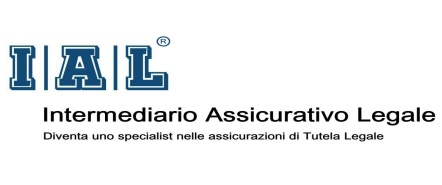 I numeri
Ad oggi il mercato conta una raccolta premi di € 484 M con una raccolta anno 2021 del + 7,7 vs anno 2020.
Il mercato è composto 11% target corporate 89% clienti retail.
Valore complessivo del mercato Europeo 2021 10 MLD, 46% in Germania e 5% in Italia fanalino di coda dell’Europa anche se è il quinto paese Europeo per ammontare delle spese legali, il settore ha fatto registrare 16,4 MLD di fatturato nel 2021.
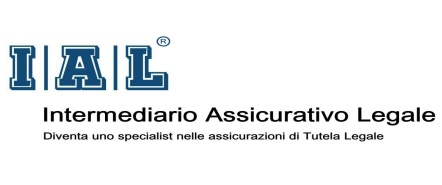 Cosa è la polizza di TL
La polizza di tutela legale è un tipo di assicurazione che offre copertura legale e consulenza giuridica in caso di controversie legali o situazioni in cui un'azienda necessita di assistenza legale. 
Essa può riguardare diversi ambiti, come diritto del lavoro, diritto contrattuale, responsabilità civile, diritto commerciale e altro.
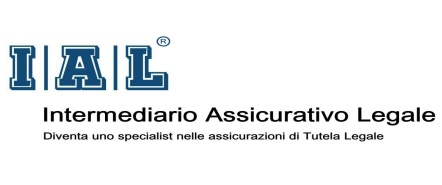 I servizi offerti
Consulenza legale.
Copertura delle spese legali associate a una causa, inclusi onorari degli avvocati, spese processuali e peritali.
Mediazione e negoziazione, spese di arbitrato.
Assistenza nel tentativo di risolvere le controversie tramite negoziazione o mediazione, per evitare un lungo e costoso processo legale.
Recupero crediti con l’assistenza, per recuperare somme di denaro dovuto all'azienda da parte di clienti, fornitori o altri soggetti.
Difesa penale con la copertura delle spese legali in caso di indagini o procedimenti penali contro l'azienda o i suoi rappresentanti.
Assistenza legale online o telefonica con Accesso a una piattaforma o un servizio telefonico per ottenere una consulenza legale rapida e immediata.
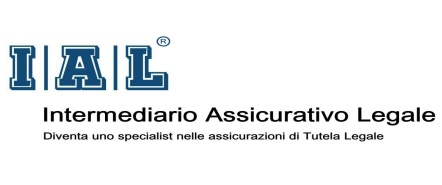 Domande Ispettive
Le domande ispettive sono domande da fare al cliente o al potenziale cliente per:
Renderlo consapevole del problema
Catturare la sua attenzione
Sviluppare la curiosità sulla materia
Nella pagina successiva troverai degli esempi
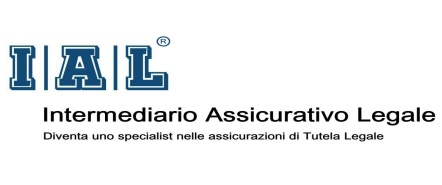 Domande ispettive, esempi
Quali tipi di contratti commerciali o accordi legali l'azienda gestisce regolarmente con clienti, fornitori o altri partner commerciali?
L'azienda dispone di un team legale interno o fa affidamento su consulenti esterni per questioni legali?
Quali rischi legali specifici potrebbero emergere dalle attività quotidiane dell'azienda o dalle relazioni con i dipendenti?
L'azienda ha sperimentato in passato contenziosi o controversie legali? In che settori sono emerse tali situazioni?
Quali sono le politiche aziendali per affrontare le controversie con i clienti oi fornitori?
L'azienda è a conoscenza di potenziali rischi legali legati alla compliance normativa o norme del settore in cui opera?
In quali aree l'azienda ritiene di essere più vulnerabile dal punto di vista legale?
Quali misure preventive l'azienda ha implementato per ridurre i rischi legali e garantire la conformità normativa?
Quali piani o strategie l'azienda ha messo in atto per affrontare spese legali inaspettate o controversie legali?
Quali aspetti dell'operatività aziendale potrebbero richiedere assistenza legale nel corso degli affari?
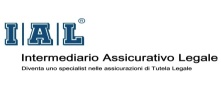 SOLUZIONI
Dopo aver aperto la trattiva, con le domande ispettive, dovrai procedere con delle soluzioni adeguate alle reali esigenze dell’imprenditore e dell’azienda.
Valuta:
Budget di spesa
La tipologia di attività svolta e i rischi tipici
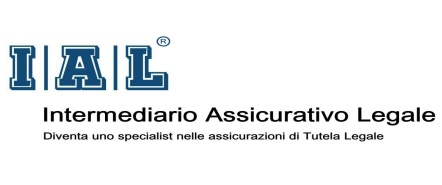 Conclusione
Questo è un breve compendio per avvicinare l’intermediari e imprenditori al complesso tema della tutela legale.
Se ne vuoi sapere di più iscriviti al corso Tutela Legale Azienda 360 il 07/12/2023 a Verona dalle 09: 00 alle 17:00 - solo 50 posti disponibili – 7 ore Ivass - GRATIS
Compila subito https://forms.gle/2rebBh77WVDmAxbt7
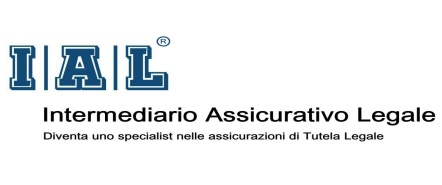